CH 15ROAD TO CIVIL WAR
The Debate over Slavery
Chp 15
Section 1
P476-481
New Land Renews Slavery Disputes
Additional land gained after Mexican-American War caused bitter slavery dispute
Missouri Compromise of 1820 prohibited slavery north of latitude 36°30’
President Polk wanted to extend the line to the West Coast, dividing Mexican Cession into free and enslaved parts
Some leaders wanted popular sovereignty, the idea that political power belongs to the people, to decide on banning or allowing slavery.
Regional Differences about Slavery
Growing Sectionalism
Some northerners wanted to ban slavery in the Mexican Cession. 
The Wilmot Proviso, which would outlaw slavery in new lands, was proposed but not enacted.
Sectionalism, favoring the interests of one section or region over the interests of the entire country, was on the rise.
Antislavery northerners formed a new party–the Free-Soil Party– to support the Wilmot Proviso.
California Question
California applied to enter the Union.
Southerners did not want California to be a free state because it would upset the balance of slave and free states.
Compromise of 1850
Senator Henry Clay offered the Compromise of 1850

TO PLEASE THE NORTH:
California would be admitted as a free state
Slave trade would be abolished in Washington D.C.

TO PLEASE THE SOUTH:
Pass the Fugitive Slave Act
Slavery in Mexican Cession land would be decided by popular sovereignty 

The compromise was enacted and settled most disputes between slave and free states.
Fugitive Slave Act
Made it a crime to help runaway slaves and allowed officials to arrest runaway slaves in free areas  
Slaveholders could take suspected fugitives to U.S. commissioners who, decided their fate. 
Commissioner received $5 for release; $10 for turning over to slaveholder
Accused fugitives could not testify on their own behalf
Antislavery Literature
Northern abolitionists used stories of fugitive slaves to gain sympathy for their cause.
Fiction also informed people about the evils of slavery.
Uncle Tom’s Cabin by Harriet Beecher Stowe was an influential antislavery novel published in 1852.
More than 2 million copies sold within a decade.
Still widely read as source about harsh realities of slavery.
[Speaker Notes: Eliza escapes with her son, Tom sold "down the river"
The book opens with a Kentucky farmer named Arthur Shelby facing the loss of his farm because of debts. Even though he and his wife Emily Shelby believe that they have a benevolent relationship with their slaves, Shelby decides to raise the needed funds by selling two of them—Uncle Tom, a middle-aged man with a wife and children, and Harry, the son of Emily Shelby’s maid Eliza—to a slave trader. Emily Shelby is averse to this idea because she had promised her maid that her child would never be sold; Emily's son, George Shelby, hates to see Tom go because he sees the man as his friend and mentor.
When Eliza overhears Mr. and Mrs. Shelby discussing plans to sell Tom and Harry, Eliza determines to run away with her son. The novel states that Eliza made this decision because she fears losing her only surviving child (she had already miscarried two children). Eliza departs that night, leaving a note of apology to her mistress.
Tom is sold and placed on a riverboat which sets sail down theMississippi River. While on board, Tom meets and befriends a young white girl named Eva. Eva's father Augustine St. Clare buys Tom from the slave trader and takes him with the family to their home in New Orleans. Tom and Eva begin to relate to one another because of the deep Christian faith they both share.
Eliza's family hunted, Tom's life with St. Clare
During Eliza's escape, she meets up with her husband George Harris, who had run away previously. They decide to attempt to reach Canada. However, they are tracked by a slave hunter named Tom Loker. Eventually Loker and his men trap Eliza and her family, causing George to push Loker down a cliff. Worried that Loker may die, Eliza convinces George to bring the slave hunter to a nearby Quaker settlement for medical treatment.
Back in New Orleans, St. Clare debates slavery with his Northern cousin Ophelia who, while opposing slavery, is prejudiced against black people. St. Clare, however, believes he is not biased, even though he is a slave owner. In an attempt to show Ophelia that her views on blacks are wrong, St. Clare purchases Topsy, a young black slave. St. Clare then asks Ophelia to educate her.
After Tom has lived with the St. Clares for two years, Eva grows very ill. Before she dies she experiences a vision of heaven, which she shares with the people around her. As a result of her death and vision, the other characters resolve to change their lives, with Ophelia promising to throw off her personal prejudices against blacks, Topsy saying she will better herself, and St. Clare pledging to free Tom.
Tom sold to Simon Legree
Before St. Clare can follow through on his pledge, however, he dies after being stabbed outside of a tavern. His wife reneges on her late husband's vow and sells Tom at auction to a vicious plantation owner named Simon Legree. Legree (a transplanted northerner) takes Tom to rural Louisiana, where Tom meets Legree's other slaves, including Emmeline (whom Legree purchased at the same time).
Legree begins to hate Tom when Tom refuses Legree's order to whip his fellow slave. Legree beats Tom viciously and resolves to crush his new slave's faith in God. Despite Legree's cruelty, however, Tom refuses to stop reading his Bible and comforting the other slaves as best he can. While at the plantation, Tom meets Cassy, another of Legree's slaves. Cassy was previously separated from her son and daughter when they were sold; unable to endure the pain of seeing another child sold, she killed her third child.
At this point Tom Loker returns to the story. Loker has changed as the result of being healed by the Quakers. George, Eliza, and Harry have also obtained their freedom after crossing into Canada. In Louisiana, Uncle Tom almost succumbs to hopelessness as his faith in God is tested by the hardships of the plantation. However, he has two visions, one of Jesus and one of Eva, which renew his resolve to remain a faithful Christian, even unto death. He encourages Cassy to escape, which she does, taking Emmeline with her. When Tom refuses to tell Legree where Cassy and Emmeline have gone, Legree orders his overseers to kill Tom. As Tom is dying, he forgives the overseers who savagely beat him. Humbled by the character of the man they have killed, both men become Christians. Very shortly before Tom's death, George Shelby (Arthur Shelby's son) arrives to buy Tom’s freedom but finds he is too late.
Final section
On their boat ride to freedom, Cassy and Emmeline meet George Harris' sister and accompany her to Canada. Cassy discovers that Eliza is her long-lost daughter who was sold as a child. Now that their family is together again, they travel to France and eventually Liberia, the African nation created for former American slaves. George Shelby returns to the Kentucky farm and frees all his slaves. George tells them to remember Tom's sacrifice and his belief in the true meaning of Christianity.
http://en.wikipedia.org/wiki/Uncle_Tom's_Cabin]
Trouble in Kansas
Chapter 15
Section 2
P483-487
The Election of 1852
Franklin Pierce was Democratic candidate. 
Promised to honor Compromise of 1850 and Fugitive Slave Act.
Trusted by southerners.
Whig Party chose Winfield Scott, a Mexican War hero.
Southerners did not trust Scott because he had not fully supported Compromise of 1850.
Pierce won election by large margin.
The Kansas-Nebraska Act
Stephen Douglas introduced a bill in Congress to divide the remainder of Louisiana Purchase into two territories—Kansas and Nebraska 
Would allow people in each territory to decide on slavery
Would eliminate the Missouri Compromise’s restriction on slavery north of the 36°30’ line
Antislavery northerners were outraged that free territory could be turned into slave territory.
Kansas-Nebraska Act was passed in 1854 with southern support
Kansas Divided
Antislavery and pro-slavery groups rushed supporters to Kansas since popular vote would decide the slavery issue.
Pro-slavery voters crossed the border to vote, allowing their side to win the vote. 
The new government created strict laws, including that those who helped fugitive slaves could be put to death.
Antislavery group created a new government in protest. 
President Pierce recognized only pro-slavery legislature.
Controversy over slavery affected everyone in Kansas.
Bleeding Kansas
Sack of Lawrence 
Proslavery grand jury charged antislavery government with treason.
Proslavery forces attacked city of Lawrence, the location of antislavery leaders.
John Brown’s Response
Abolitionist John Brown and sons killed five pro-slavery men in what was called Pottawatomie Massacre.
Kansas collapsed into a civil war.
Senator Charles Sumner criticized pro-slavery people and insulted Senator Pickens Butler.
Representative Preston Brooks beat Sumner unconscious.
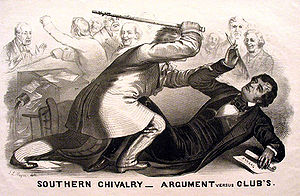 Sumner
Brooks
Charles Summer
Political Divisions
Chapter 15
Section 3
P488-492
Political parties Undergo Change
Some Whigs, Democrats, Free-Soilers, and abolitionists joined in 1854 to form the Republican Party.
United against spread of slavery in the West.
Nominated explorer John C. Frémont, who stood against spread of slavery.
Democrats were in trouble. Those who supported the Kansas-Nebraska debate were not re-elected.
Nominated James Buchanan, Polk's secretary of state, who had not been involved in Kansas-Nebraska debate.
Buchanan was elected by winning 14 of 15 slave states.
The Dred Scott Decision
Dred Scott was slave of Missouri physician.  
Had been taken to free territory by owner.
Sued for freedom in 1846 after owner died, arguing he had become free when he lived in free territory.
Case reached Supreme Court in 1857.
[Speaker Notes: Dred Scott Chronology
	
	
1800:  Born a slave in southeast Virginia
1830:  His master, Peter Blow, brings Dred to St. Louis. Within the next few years Peter Blow dies and leaves Dred Scott to his daughter.
1833:  Sold to Dr. Emerson, a surgeon in the United States Army stationed at Jefferson Barracks.
1834:  Dr. Emerson moves with his unit to Fort Armstrong at Rock Island, Illinois, and takes Dred along. Under the Northwest Ordinance of 1787 and the State constitution of 1818, slavery is prohibited in Illinois. However, Army and Navy officers do not consider themselves to be citizens of a State merely because they are stationed there.
1836:   Dr. Emerson is transferred to Fort Snelling on the west side of the Mississippi in what is now Minnesota. Dr. Emerson takes Dred along, although Fort Snelling is in a territory from which slavery was barred by the Missouri Compromise of 1820. Not long after arriving, Dr. Emerson buys a slave woman named Harriet. Dred and Harriet marry with their master's consent.
1837:   Dr. Emerson is transferred, probably to Fort Gibson. He leaves his slaves and hires them out to another officer at Fort Snelling.
1838:   Dred and Harriet are sent to Dr. Emerson at Jefferson Barracks. En route, on board the steamboat, their first daughter, Eliza, is born.
1843:   Dr. Emerson dies. The Scotts ware left to his widow, Irene, for the benefit of their minor daughter.
1846:   On April 6, Dred and Harriet Scott file separate petitions for their freedom in the St. Louis Courthouse.
1847:   In a trial held in the Old Courthouse, the Scotts lose their case on a technicality. They are given permission for a second trial by the Missouri Supreme Court.
1850:   On January 12, in a room on the first floor in the west wing of the Old Courthouse, the Circuit Court of St. Louis County awards Dred Scott and his family their freedom. Mrs. Irene Emerson appeals to the Missouri Supreme Court.
1852:   The Missouri Supreme Court, convening in St. Louis, overturns the Circuit Court decision. Missouri breaks with past court decisions and no longer enforces the laws of free states and territories, declaring that "times now are not as they once were." The court defends slavery itself, saying that it places "that unhappy race within the pale of civilized nations."
1854:   The Scotts file a new suit in Federal Court. John F.A. Sanford of New York, Irene Emerson's brother and agent, is named as defendant. The defense maintains that Dred Scott is not a citizen, and thus has no right to sue in court. The court upholds the right of Scott to sue, but the jury finds that he and his family are still slaves. The Scotts' lawyer, Roswell B. Field (father of the poet Eugene Field) appeals to the Supreme Court of the United States.
1856:   In an atmosphere of increasing distrust between North and 1857 South, the Dred Scott case is considered by the U.S. Supreme Court. Montgomery Blair and George T. Curtis argue on behalf of the Scotts; Revered Jonson and Henry S. Geyer for Sanford. On March 6, 1857, Chief Justice Roger B. Taney reads the official opinion of the court.]
Dred Scott v. Sandford
Chief Justice Roger B. Taney wrote majority opinion.
Ruled that African Americans, whether free or slave, were not citizens and had no right to sue in federal court 
Also ruled Missouri Compromise restriction on slavery was unconstitutional.
Most white southerners were cheered by the decision.
Ruling stunned many northerners, including Illinois lawyer Abraham Lincoln, who warned about its consequences.
The Lincoln-Douglas Debates
Illinois Republicans nominated Abraham Lincoln for the U.S. Senate in 1858.
His opponent was Democrat Stephen Douglas, who had been senator since 1847.
Lincoln challenged Douglas to what became the historic Lincoln-Douglas debates.
Lincoln stressed that central issue of campaign was spread of slavery in the West.
Douglas criticized Lincoln for saying nation could not remain “half slave and half free.”
Douglas put forth Freeport Doctrine: people had right to introduce or exclude slavery, and police would enforce their decision even if it contradicted the Supreme Court.
Freeport Doctrine helped Douglas win, but Lincoln became an important Republican Party leader and later president.
The Nation Divides
Chapter 15
Section 4
P493-497
Raid on Harpers Ferry
John Brown tried to start uprising in 1858.
Planned to arm local slaves by attacking federal arsenal at Harpers Ferry, Virginia.
John Brown’s raid began on night of October 16, 1859, when he and his men took over arsenal.
Could not get slaves to join uprising.
Federal troops captured Brown and men in attack on arsenal.
Brown was convicted of treason, murder, and conspiracy, and was hanged.
Many northerners mourned his death, but criticized methods.
Most southern whites felt threatened, and newspapers started to call for leaving the Union in order to remain safe.
Election of 1860
Northern Democrats chose Senator Stephen Douglas; Southern Democrats, Vice President John C. Breckinridge.
The Constitutional Union Party selected John Bell of Tennessee.
Republicans nominated Lincoln, who won with most votes of the free states.
Lincoln promised not to abolish slavery where it already existed.
The result angered southerners.
Lincoln had not campaigned in the South or carried any southern states in the election.
The South Secedes
Lincoln insisted he would not change slavery in South, but would not let it expand
People in South believed that their economy and way of life would be destroyed
South Carolina legislature met to consider secession, formally withdrawing from the Union
South Carolina seceded, believing it had the right because it had voluntarily joined the Union
Confederate States of America
Mississippi, Florida, Alabama, Georgia, Louisiana, and Texas joined South Carolina to form Confederate States of America.
Jefferson Davis of Mississippi was elected Confederate president.
Senator John Crittenden proposed series of constitutional amendments  hoping to satisfy the South by protecting slavery.
Lincoln believed there could be no compromise about the extension of slavery, and the plan was rejected.
Lincoln Takes Office
Lincoln inaugurated on March 4, 1861
Opposed idea that southern states could leave the Union because they were unhappy with government’s position on slavery
Announced in inaugural address that he would keep all government property in the seceding states
Hoped that southern states would return to the Union